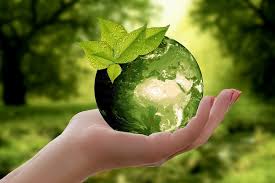 GIORNATA MONDIALE DELLA TERRA
22 APRILE 2024
CLASSE 1A 
SCUOLA PRIMARIA SAN DONATO
I.C. “PIA PERA”, LUCCA
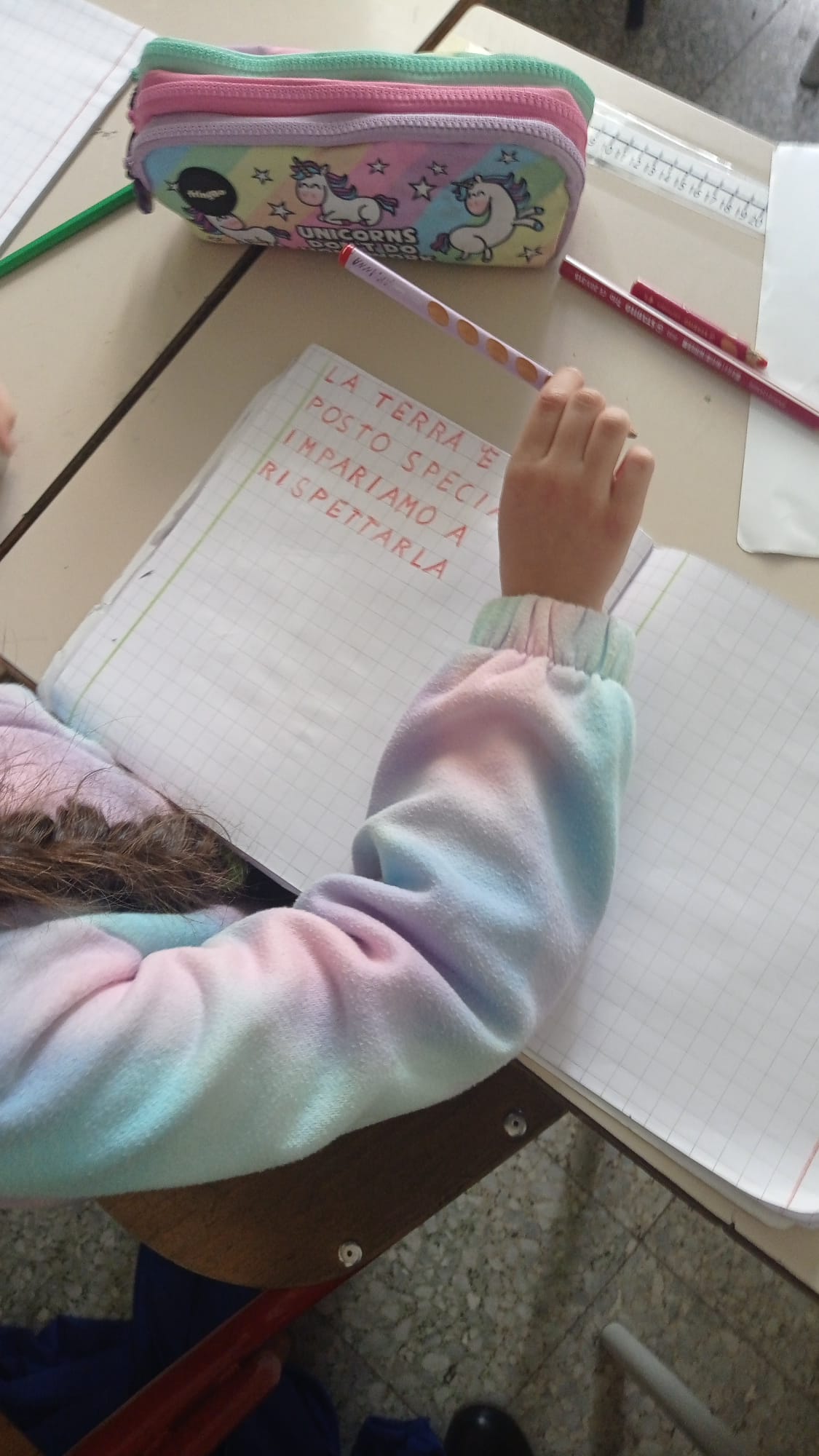 PER LA GIORNATA MONDIALE DELLA TERRA, ABBIAMO PARLATO DELL’IMPORTANZA DI AVERE CURA DEL NOSTRO PIANETA...PERCHE’ LA TERRA E’ UN POSTO SPECIALE, IMPARIAMO A RISPETTARLA!...
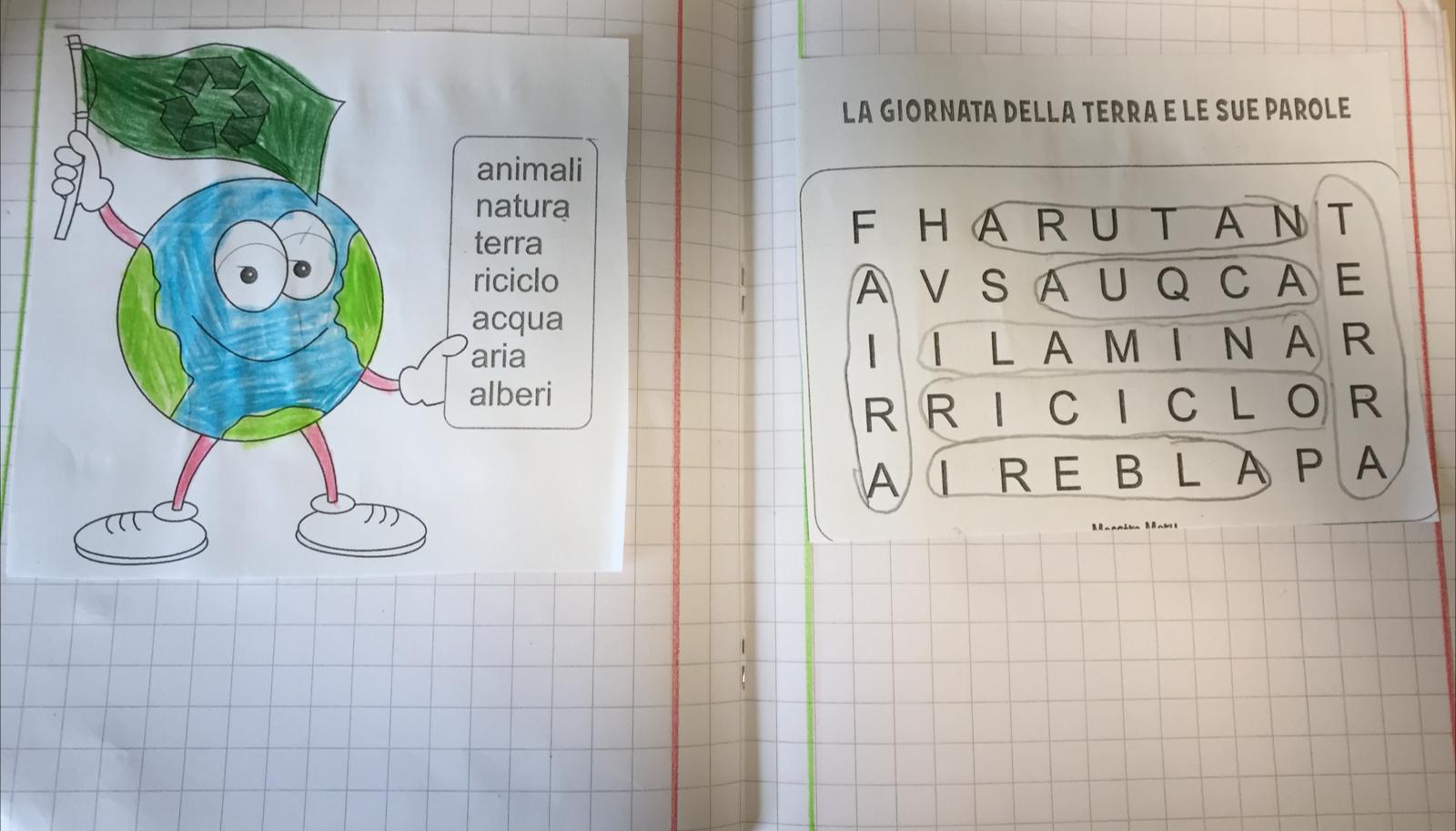 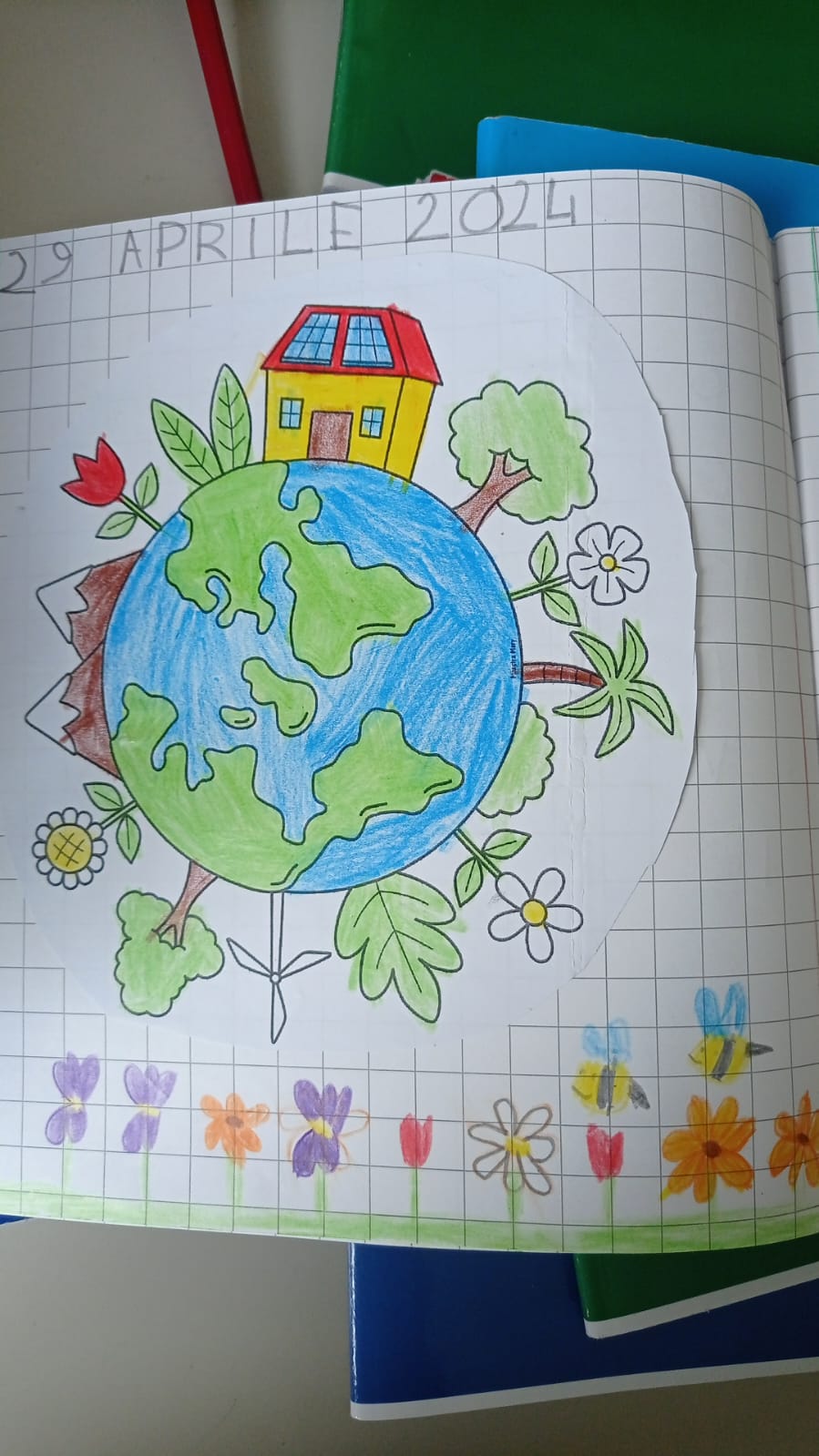 ABBIAMO IMPARATO LE “PAROLE DELLA TERRA”, 
DA CERCARE IN UNA SIMPATICA “CACCIA AL TESORO DELLE PAROLE”
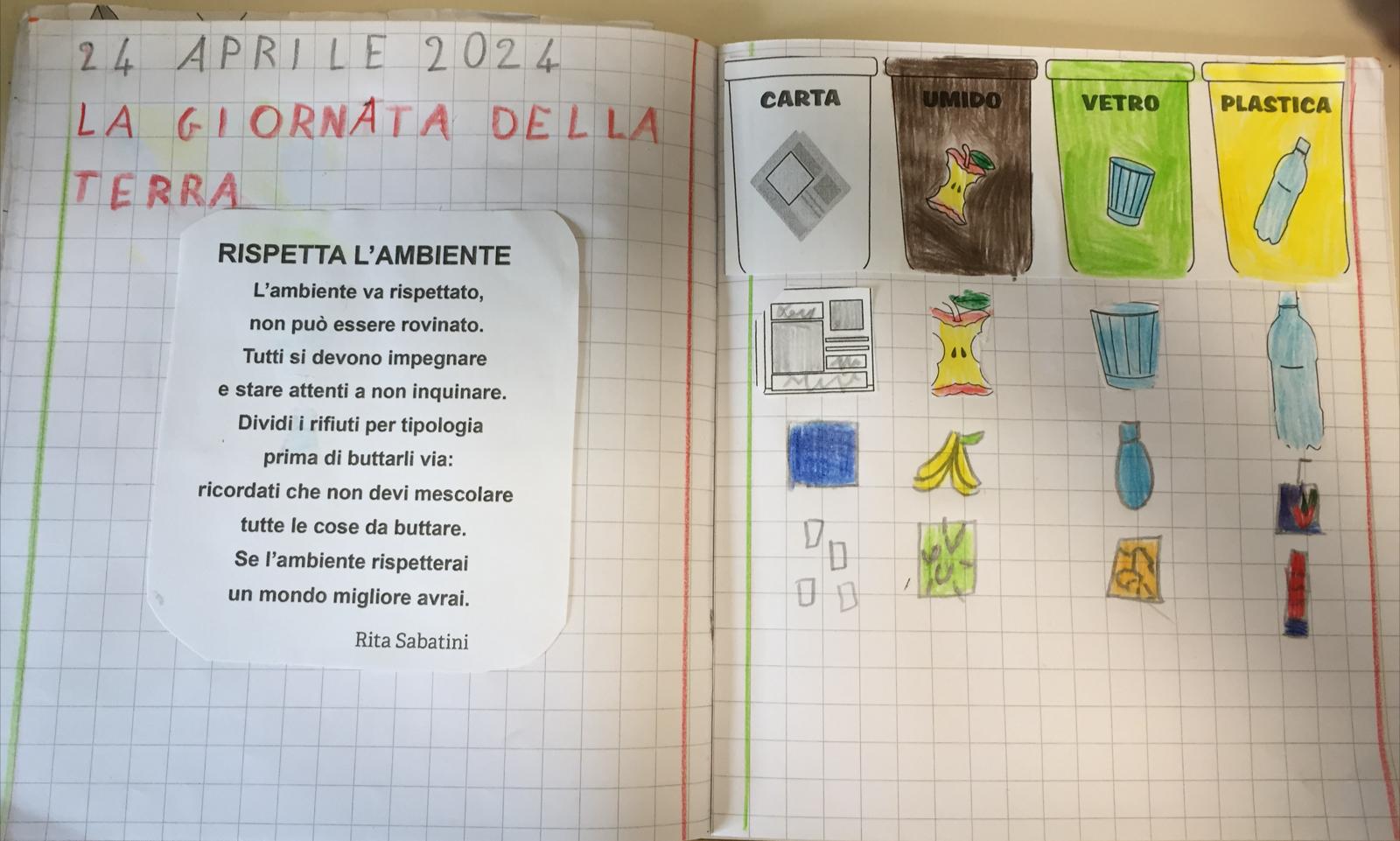 L’AMBIENTE VA RISPETTATO... TUTTI DOBBIAMO IMPEGNARCI E FARE LA NOSTRA PARTE, PER ESEMPIO CON LA RACCOLTA DIFFERENZIATA!
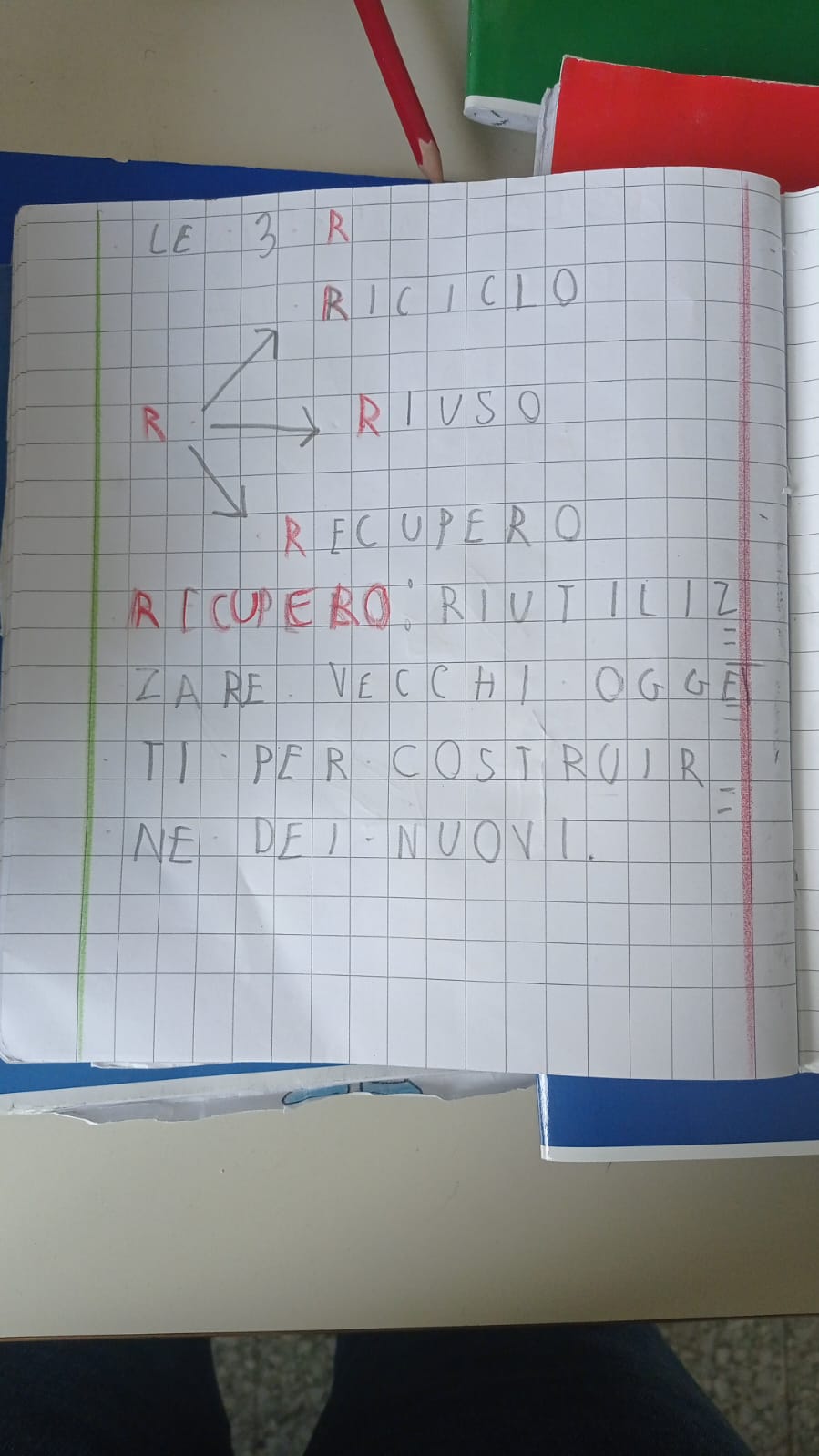 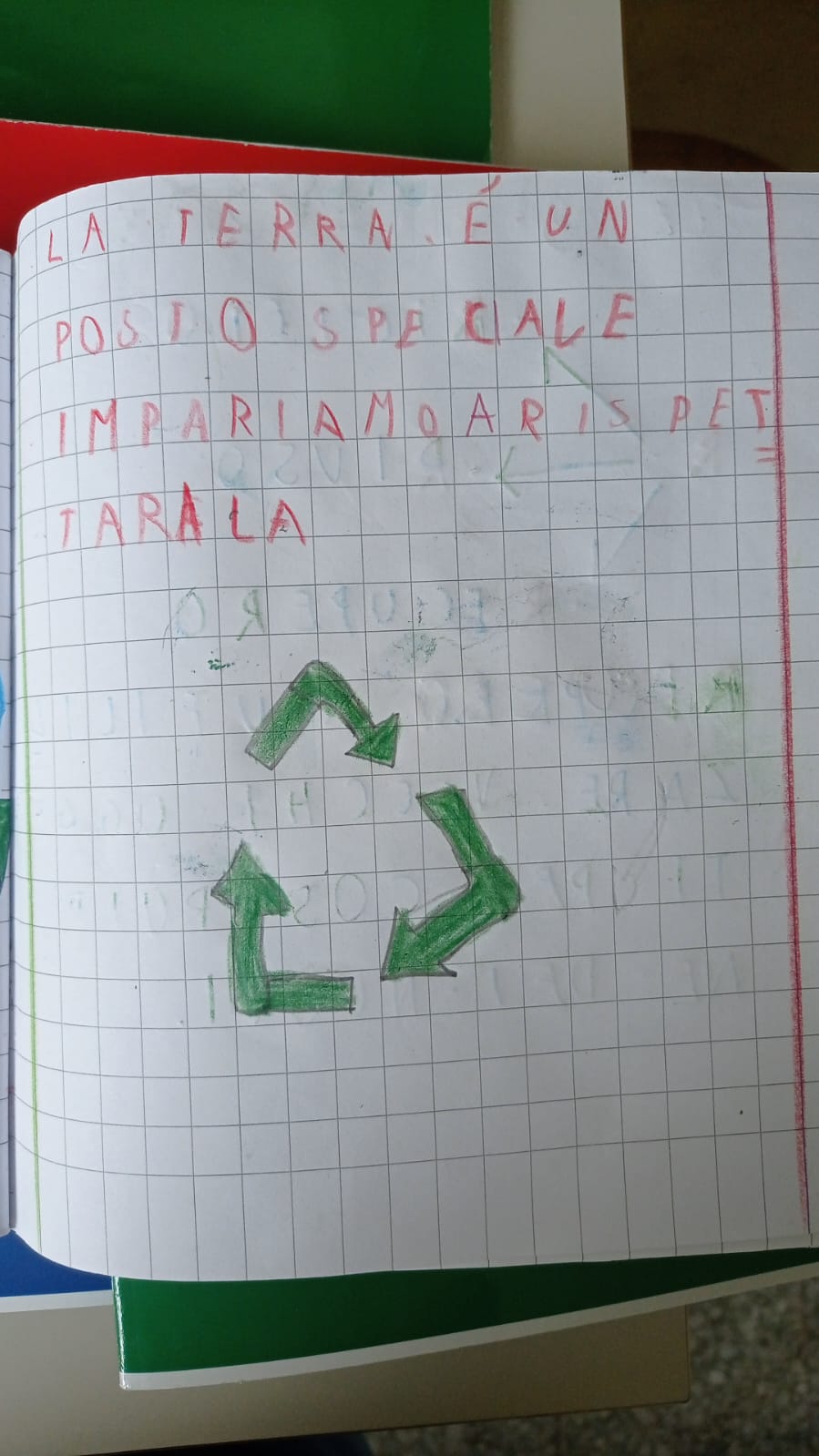 IMPARIAMO COSA SONO LE TRE R: 
RICICLO, RIUSO E RECUPERO...
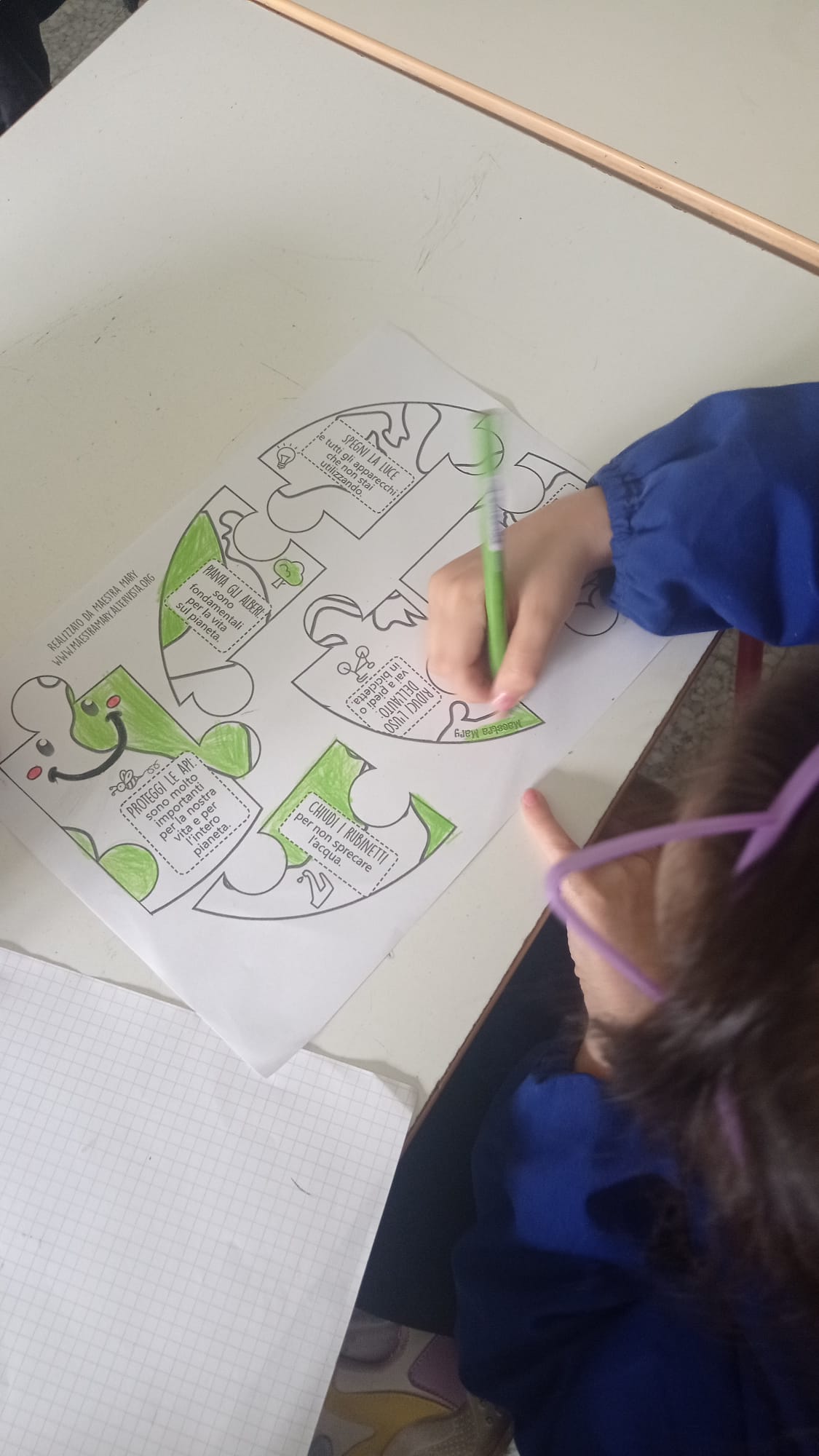 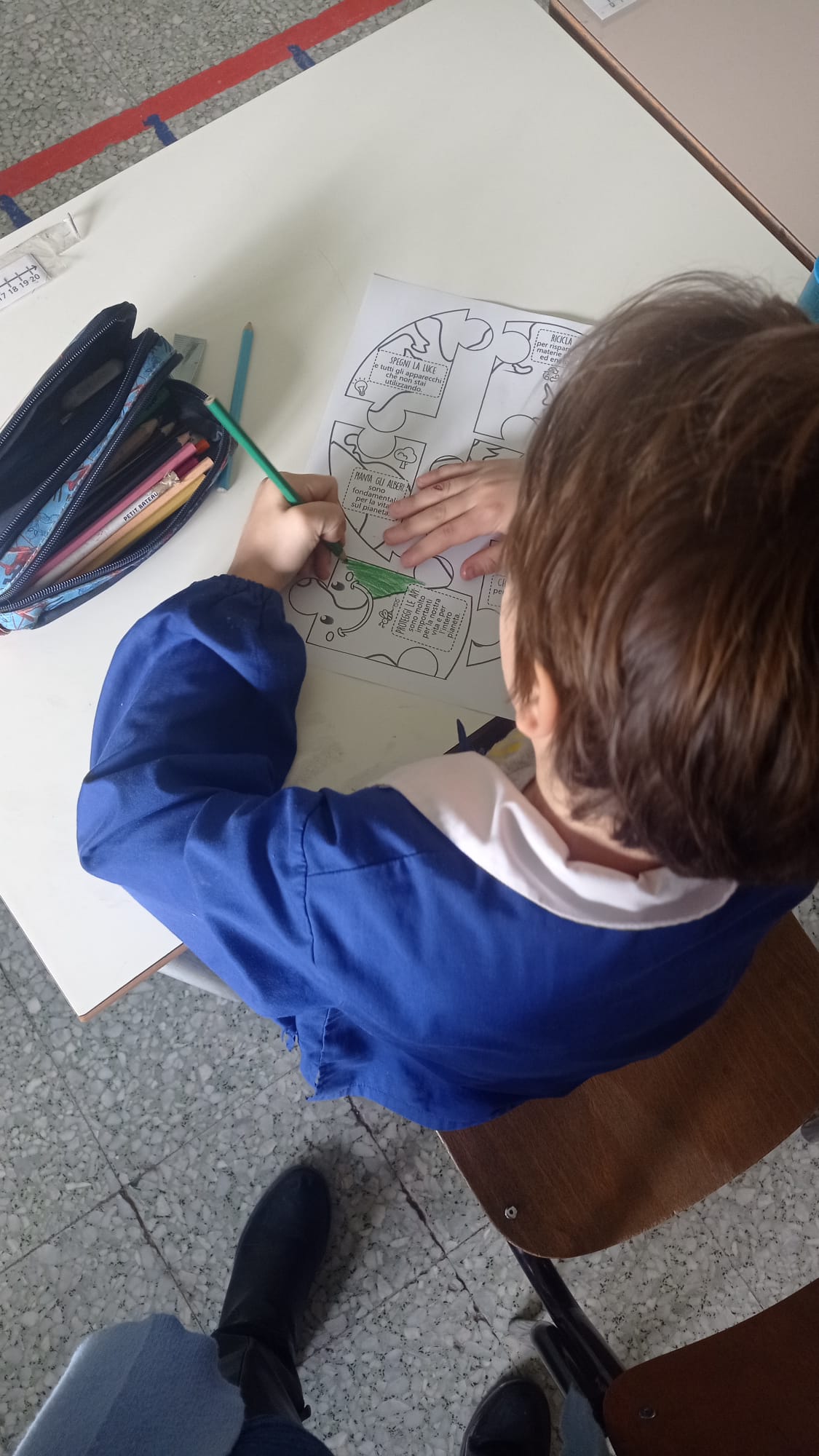 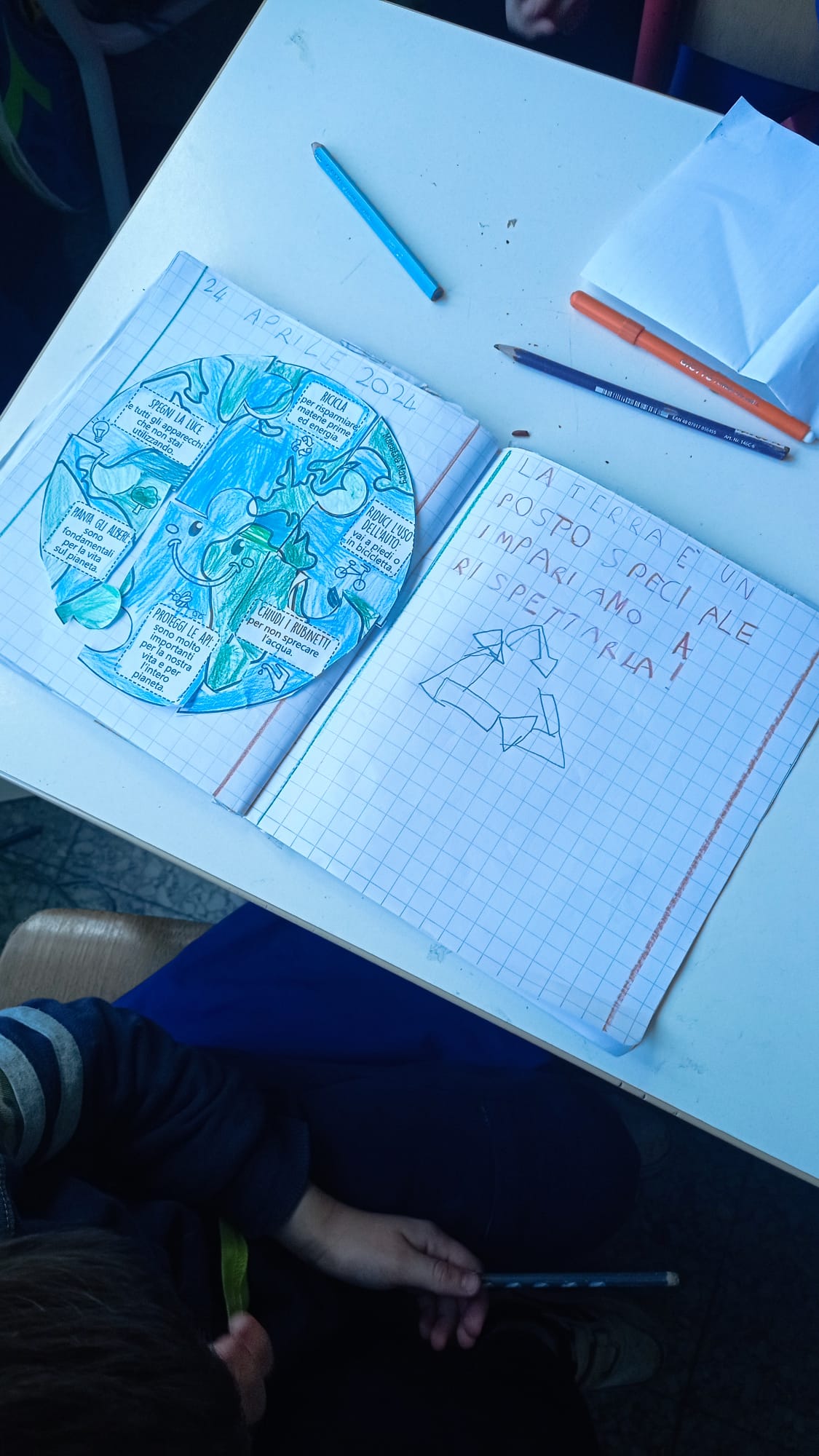 ABBIAMO COSTRUITO IL PUZZLE DELLA TERRA...
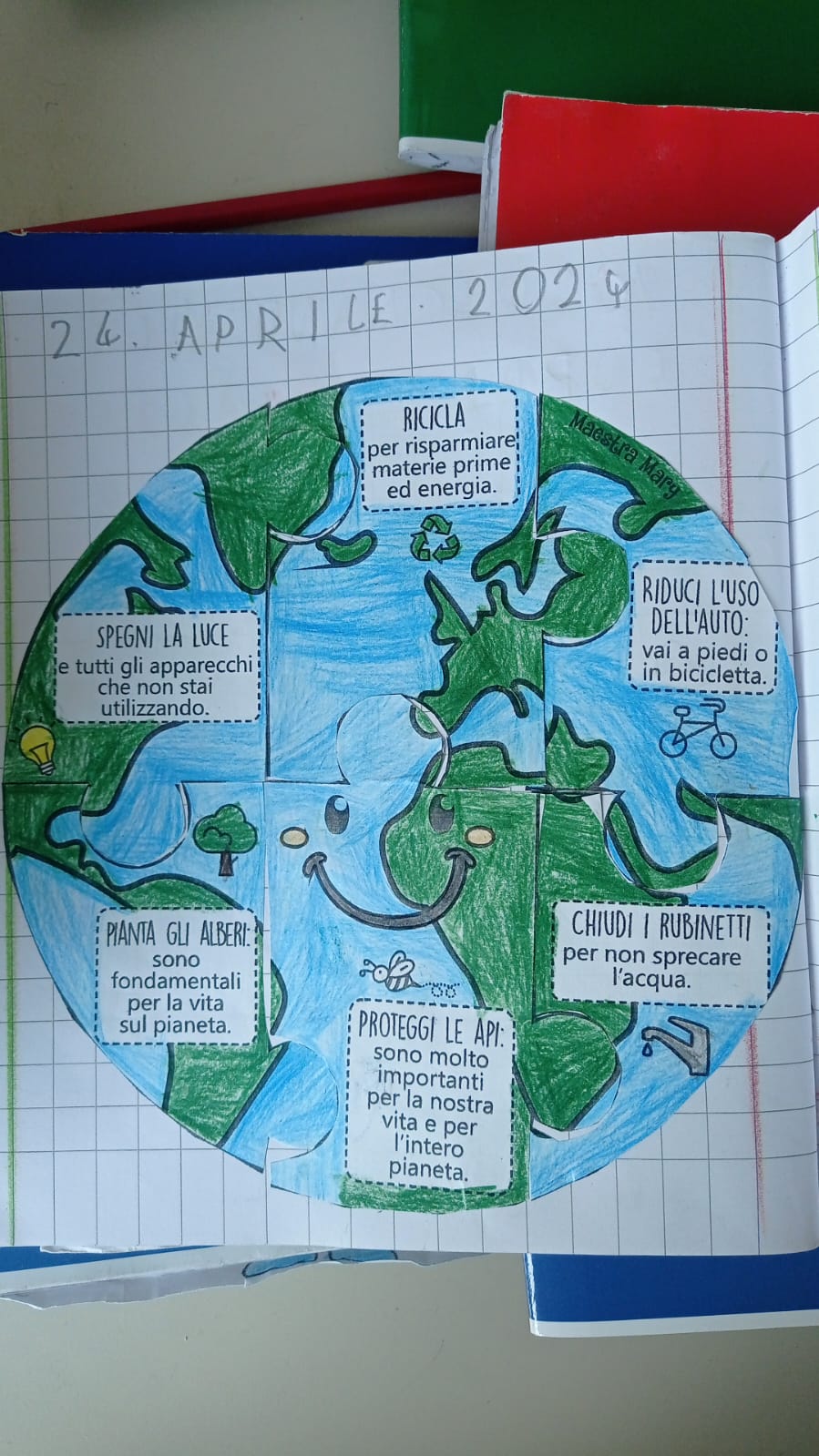 OGNI PEZZO DEL PUZZLE CONTIENE ANCHE UN IMPORTANTE CONSIGLIO...
...SU COME POSSIAMO AGIRE OGNI GIORNO PER SALVARE LA NOSTRA TERRA!
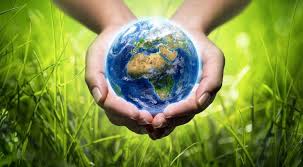 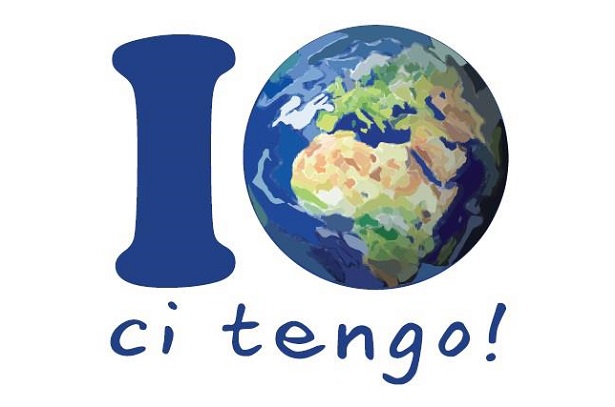 «OGNI CAMBIAMENTO È FATTO DI SINGOLE AZIONI".